The Use of VSLO by DO Students and Colleges of Osteopathic Medicine
Presenter:
Robin H. Carle	
Senior Director, VSLO Program
Association of American Medical Colleges
Visiting Student Learning Opportunities™ (VSLO®)
[Speaker Notes: nehad]
Disclosure
The presenter(s) have no interest or potential conflict(s) of interest in relation to this presentation.

The content of this presentation does not relate to any product of a commercial interest. Therefore, there are no relevant financial relationships to disclose.
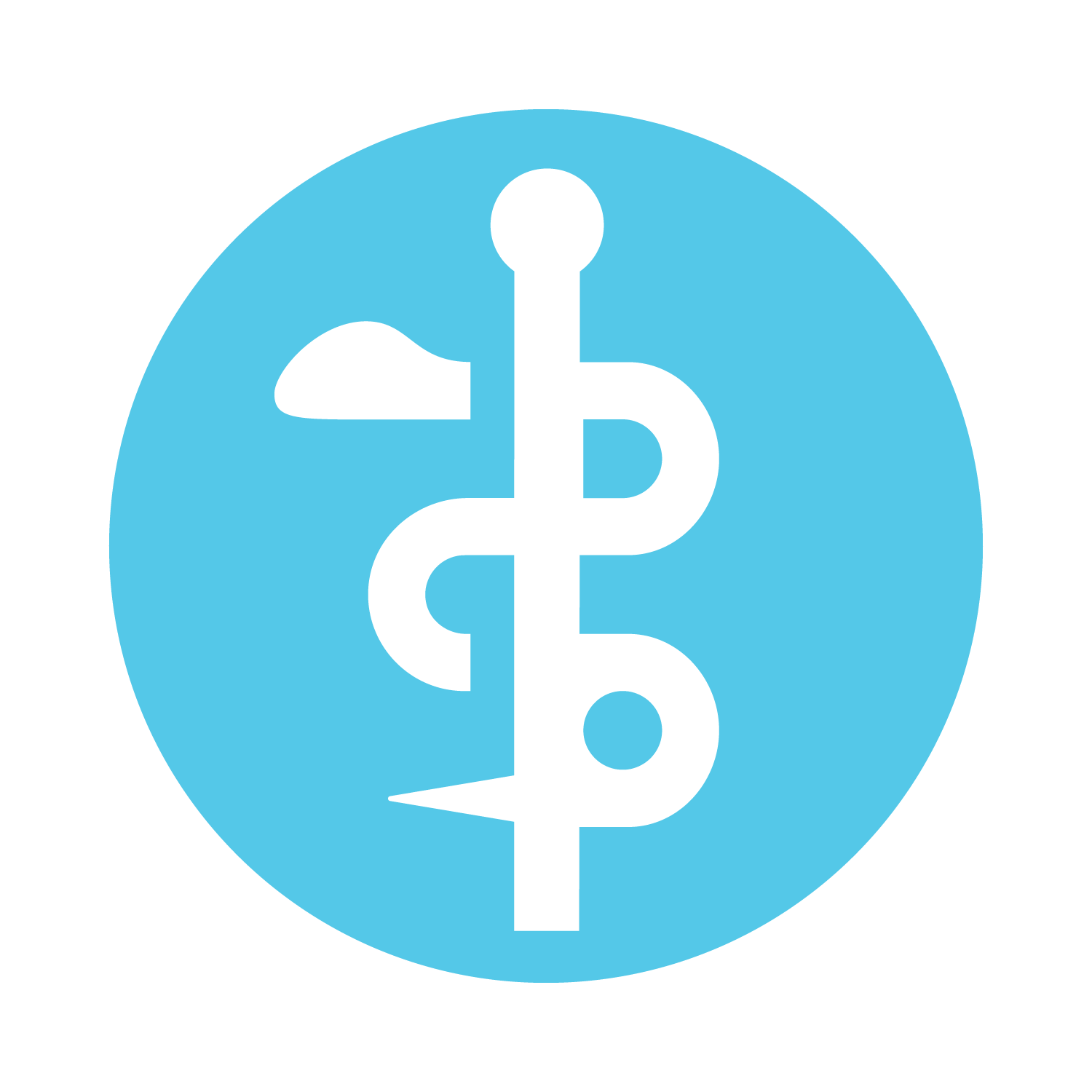 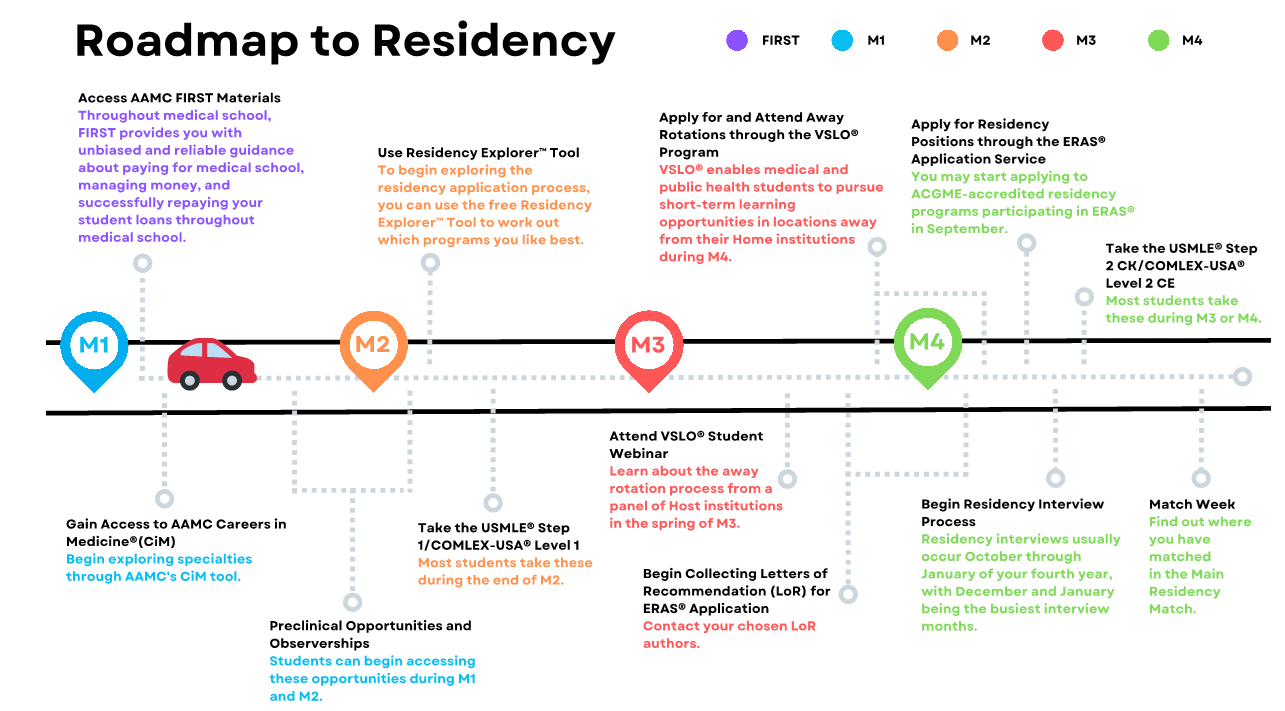 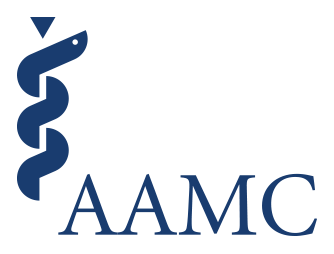 ©AAMC  May not be reproduced without permission
Visiting Students Learning Opportunities (VSLO) Program
The VSLO program provides the platform for participating medical schools, qualifying clinical sites, and non-profit organizations located in the United States and around the globe to offer medical students short term learning opportunities that can enhance their medical education.
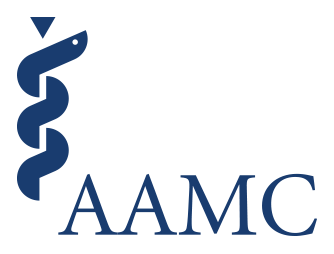 Securing an Away Rotation- VSLO Process
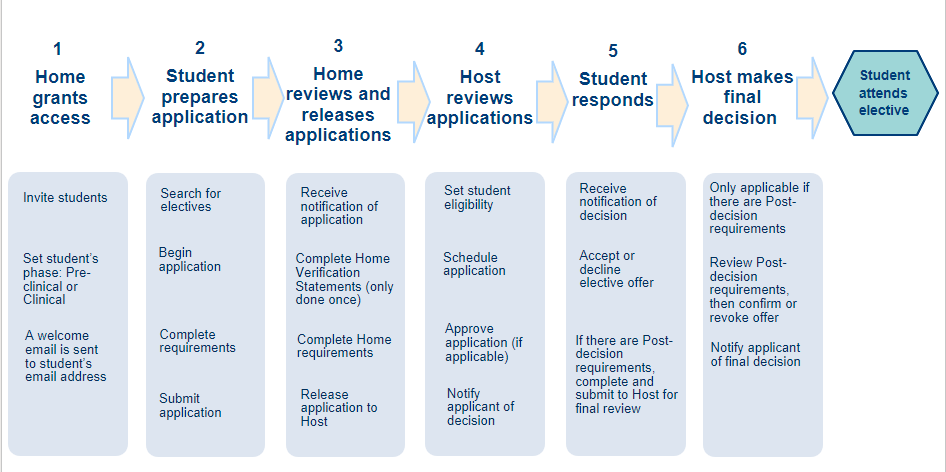 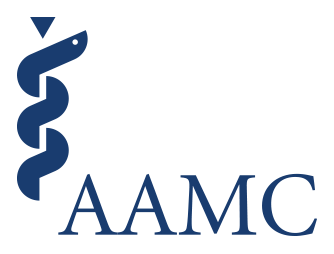 ©AAMC  May not be reproduced without permission
Total Applicants
As of April 9, 2024
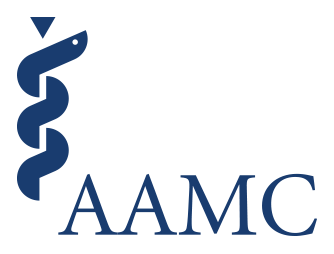 ©AAMC  May not be reproduced without permission
Top 10 Specialties- Combined Student Type
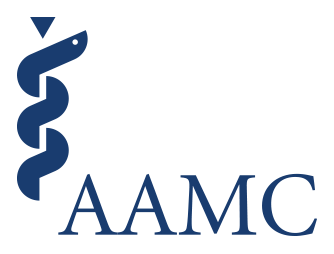 ©AAMC  May not be reproduced without permission
Applications Submitted by Month 2023-2024 Year*(Applications are counted as an Elective and Unique Data Combination)
Total Applications= 519,180
*Data as of April 9, 2024
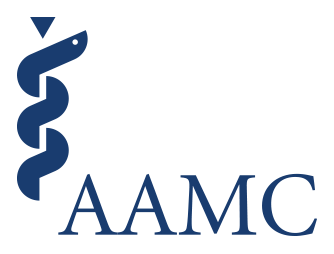 ©AAMC  May not be reproduced without permission
Average Applications
Average Electives
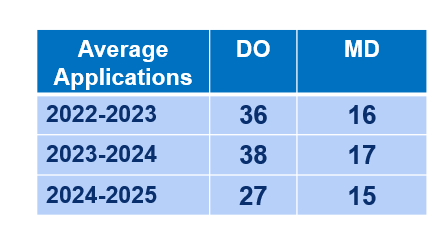 Results as of April 9, 2024
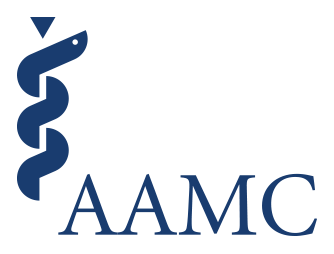 ©AAMC  May not be reproduced without permission
Time Between Application Date and Elective Start Date(Academic Year 2023-2024)*
MD Average= 144 Days
DO Average = 166 Days
*Data as of April 9, 2024
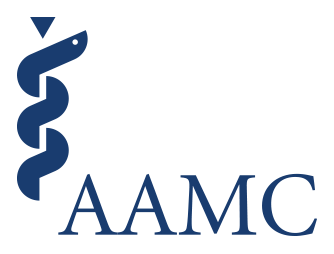 ©AAMC  May not be reproduced without permission
Total Offers
As of April 9, 2024
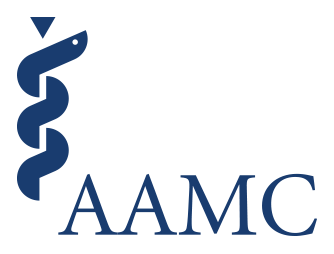 ©AAMC  May not be reproduced without permission
Total Acceptances
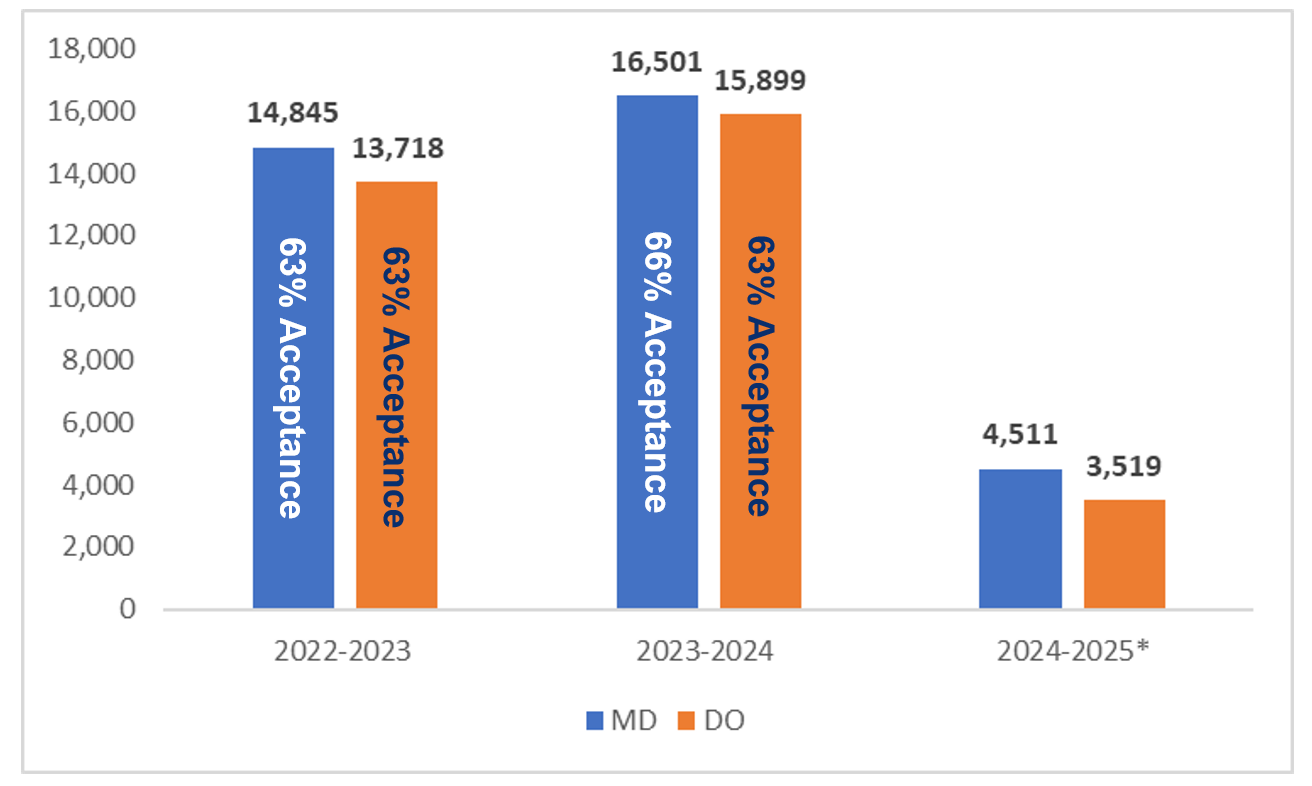 As of April 9, 2024
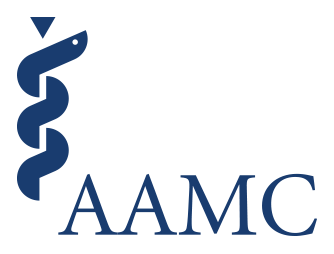 ©AAMC  May not be reproduced without permission
VSLO Student Post Rotation Survey
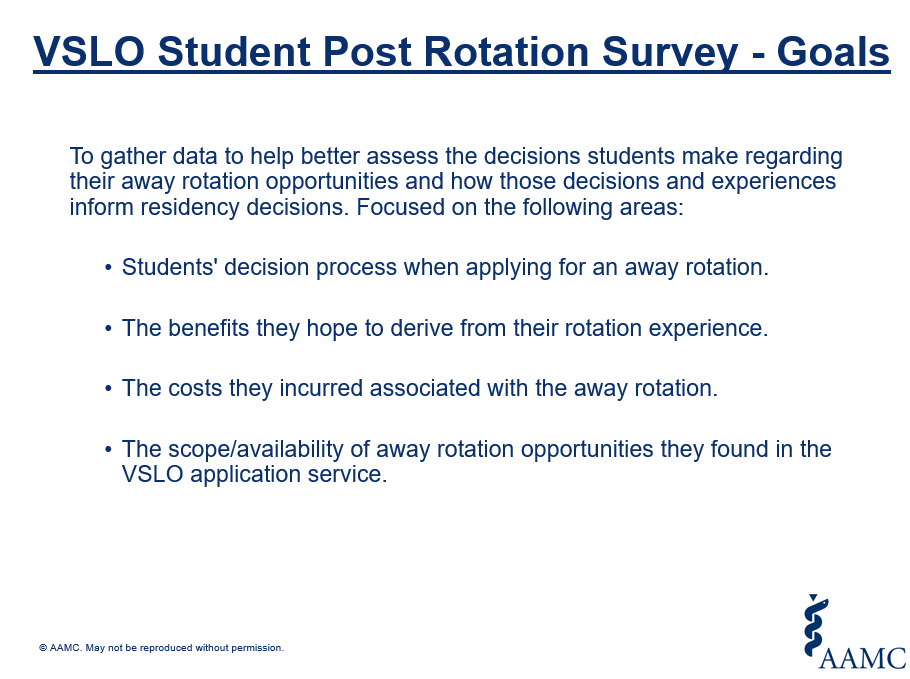 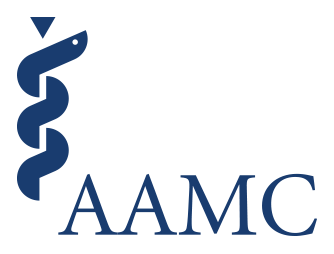 ©AAMC  May not be reproduced without permission
Were there enough opportunities available in your specialty area of interest?
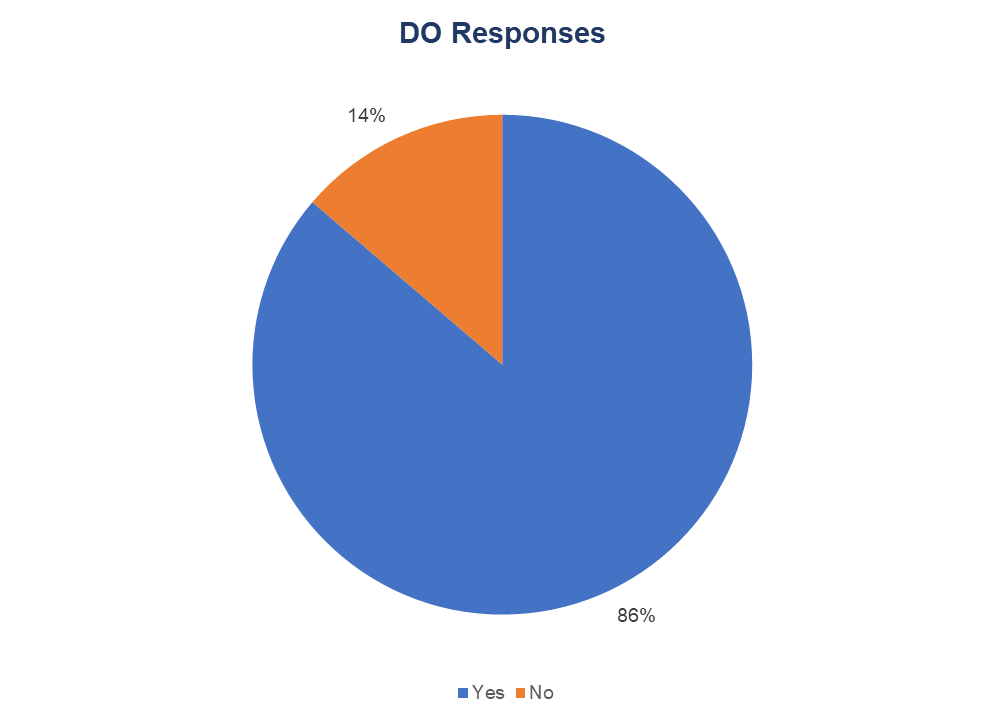 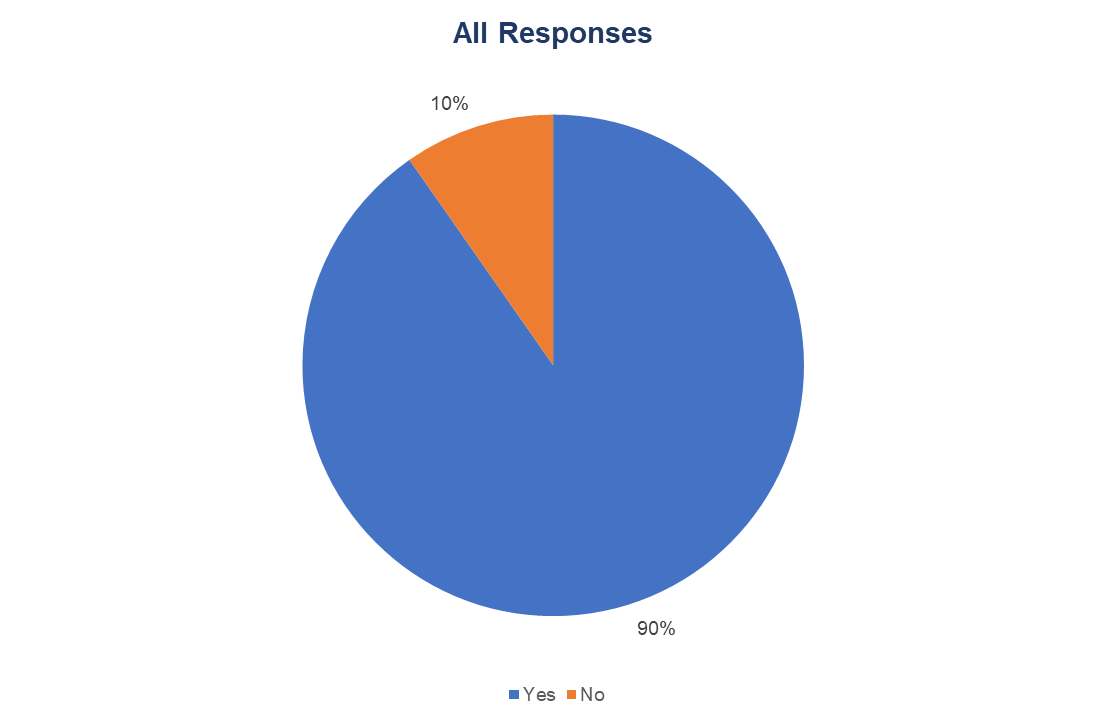 Survey Results from 2022-2023 CY
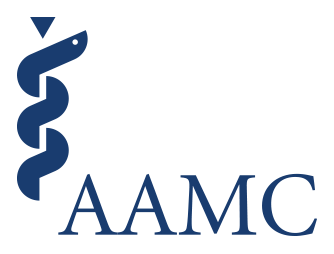 ©AAMC  May not be reproduced without permission
Were there enough dates available to fit your rotation schedule?
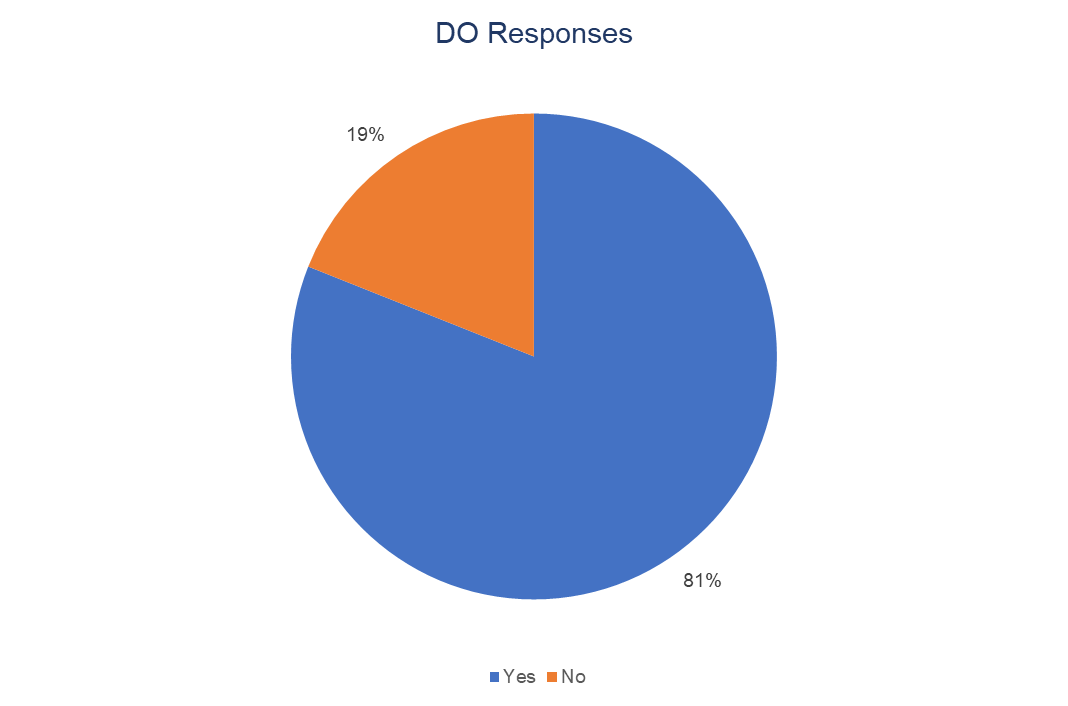 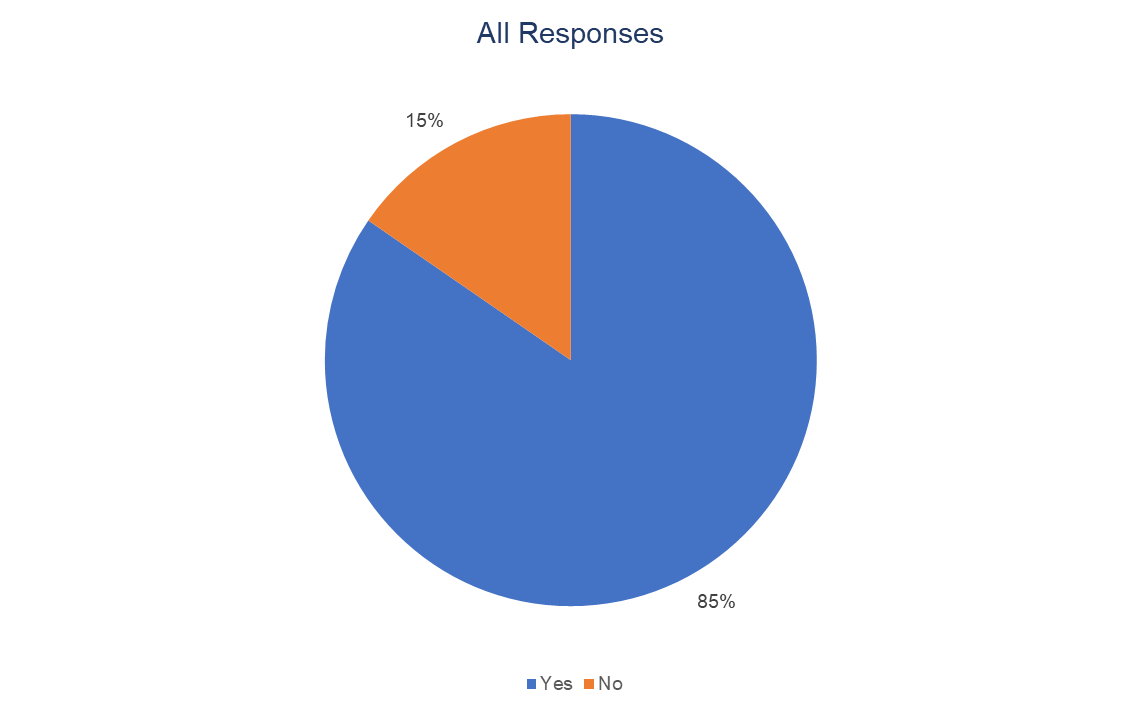 Survey Results from 2022-2023 CY
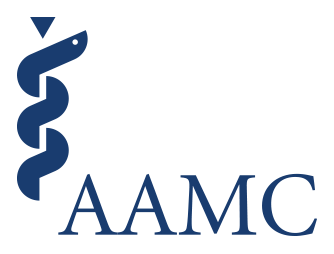 ©AAMC  May not be reproduced without permission
Were there enough sites/locations offering the specialty to which you were applying?
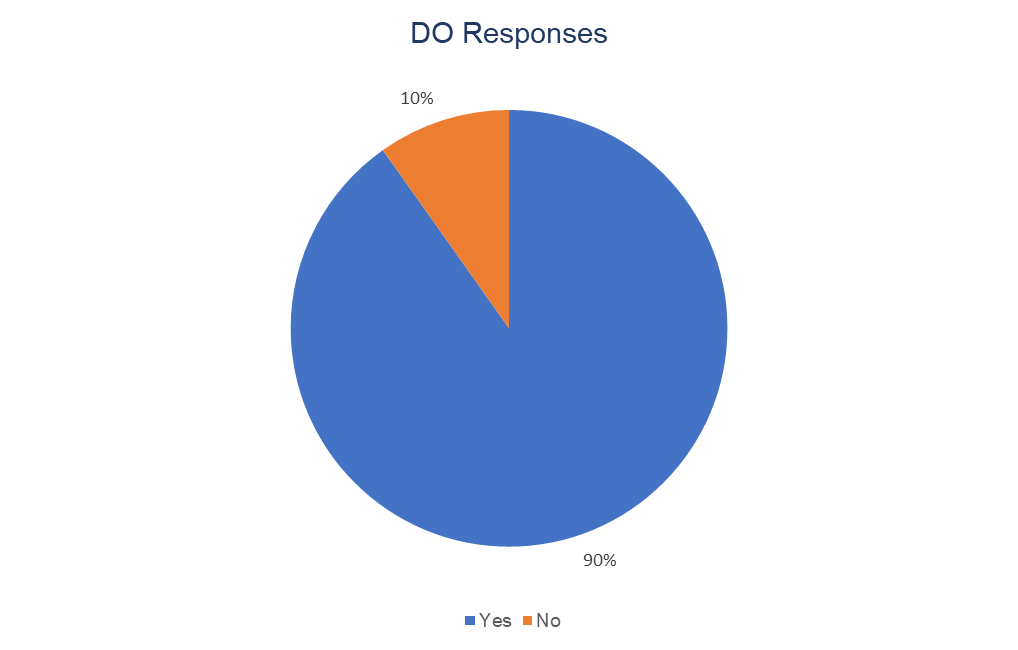 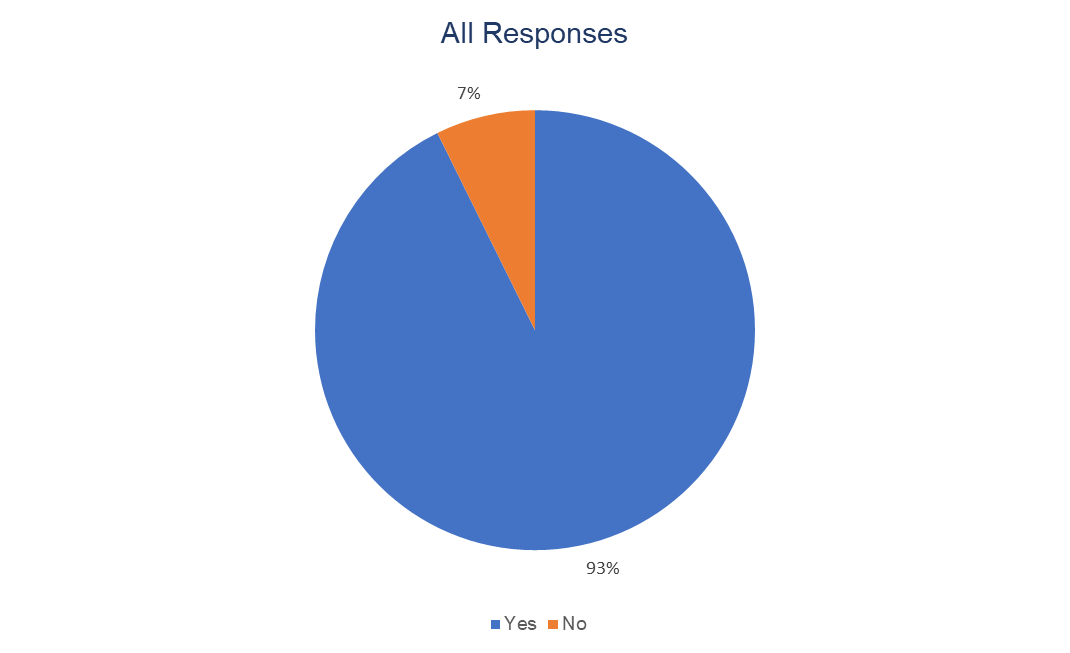 Survey Results from 2022-2023 CY
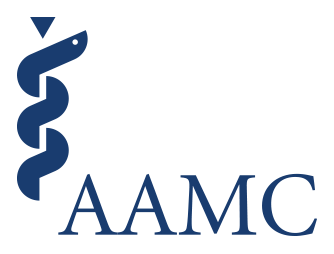 ©AAMC  May not be reproduced without permission
VSLO Priorities2024-2025
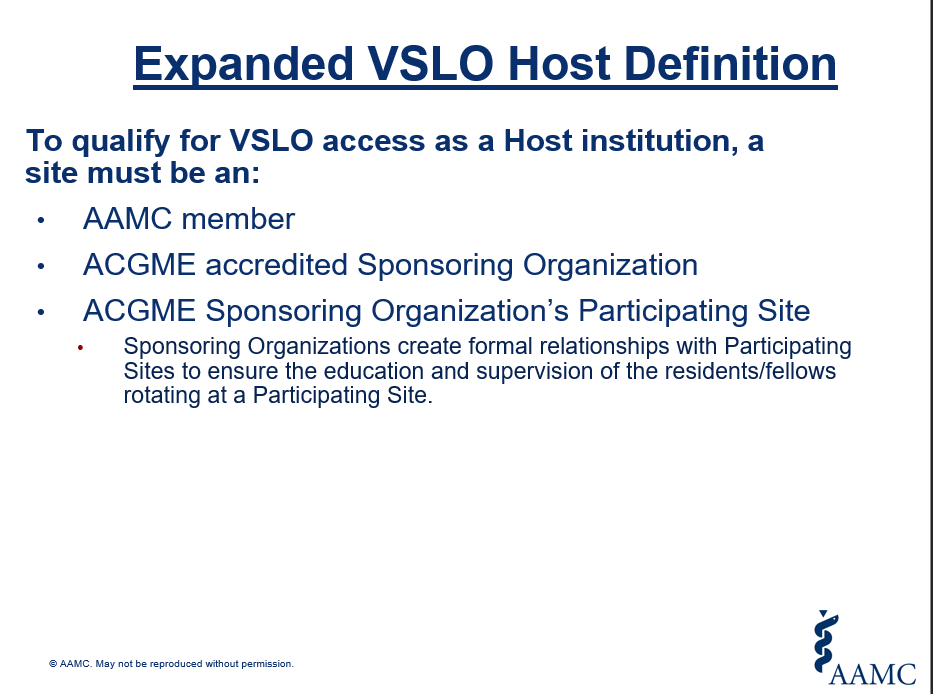 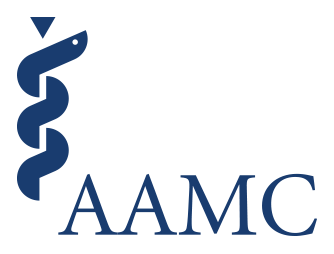 ©AAMC  May not be reproduced without permission
VSLO Domestic Program Expansion
Active outreach started in June 2023, adding:

46 new Hosts (Institutions and/or Teaching Hospitals) 
19 are still in the Participation Agreement/Application process

New opportunities in 20 states

Specialties include:
Internal Medicine
Emergency Medicine 
Family Medicine
OB/GYN
Pediatrics
Urology
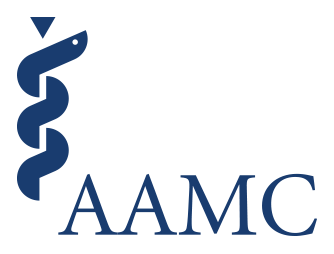 ©AAMC  May not be reproduced without permission
Improving Utilization of VSLO Data
Utilizing existing data, provide information that allows Institutions and Students and their Advisors to make more informed decisions about Away Rotations

Focus is on data at following levels:
National
Institution	
Specialty

Iterative Process Maturing in 2025
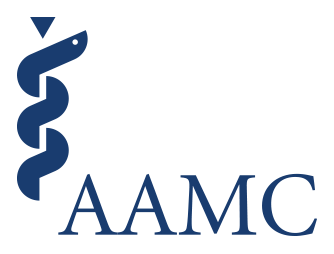 ©AAMC  May not be reproduced without permission
VSLO Annual Survey Dashboard
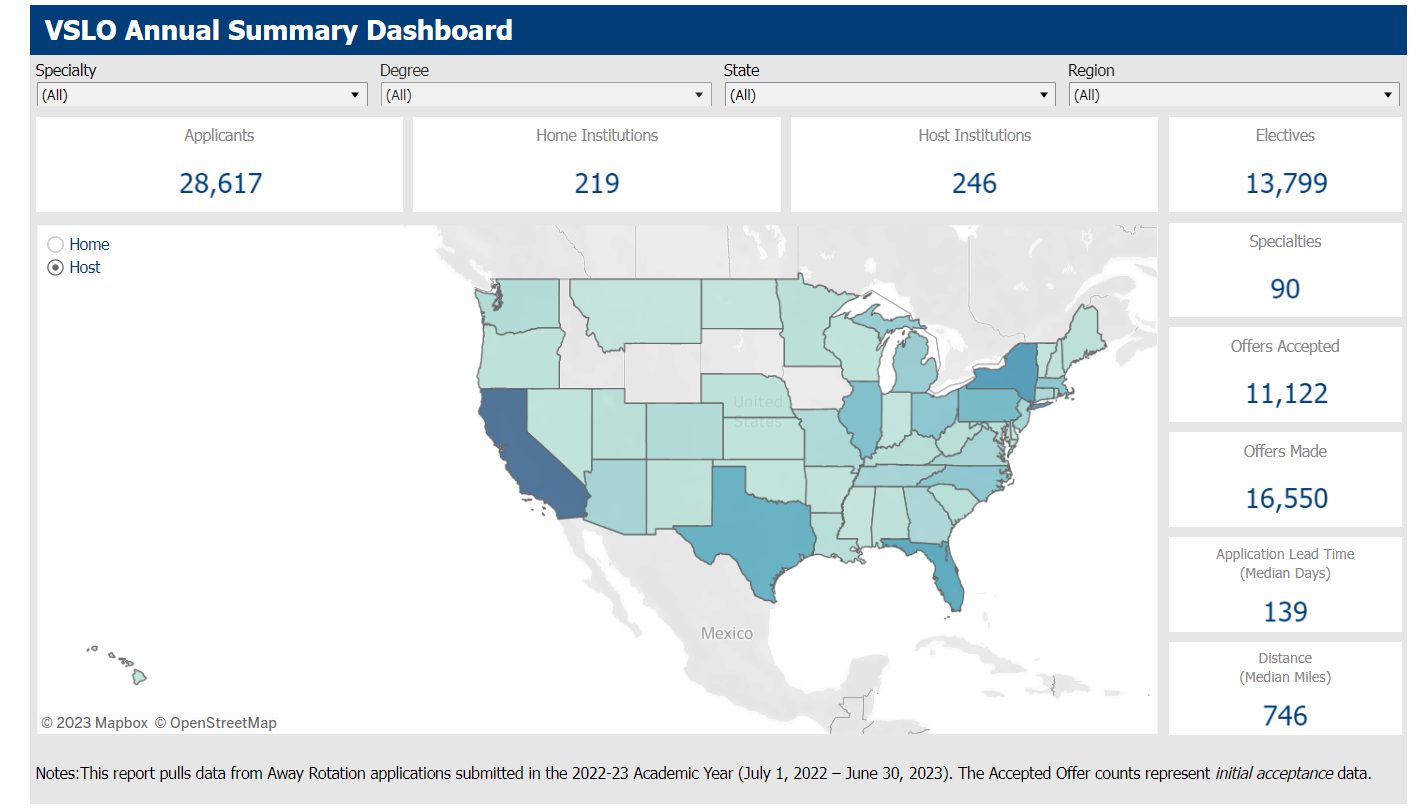 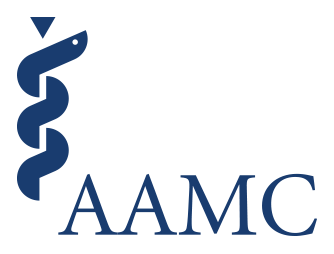 ©AAMC  May not be reproduced without permission
VSLO Student Infographic
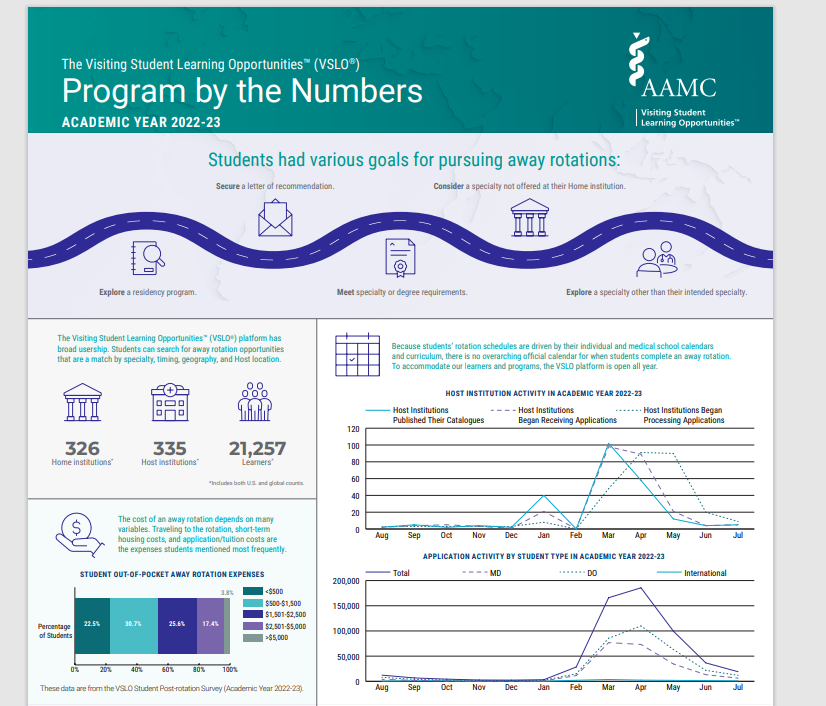 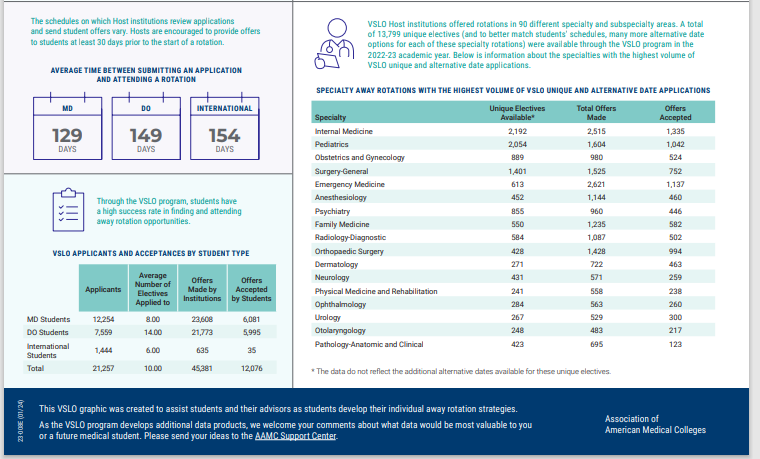 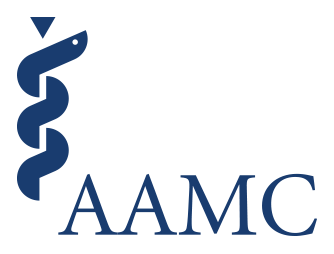 ©AAMC  May not be reproduced without permission
VSLO Elective Data
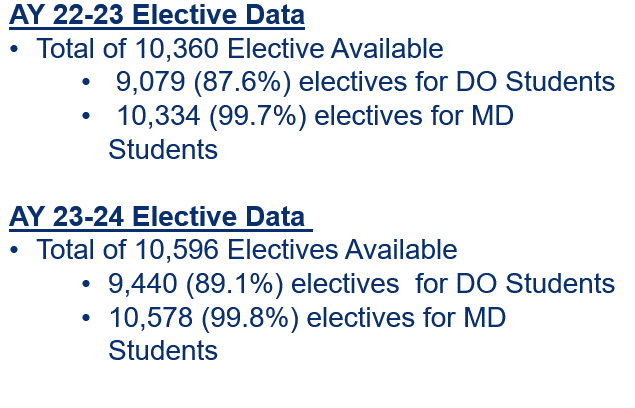 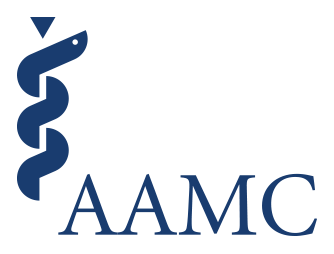 ©AAMC  May not be reproduced without permission
Useful Links
AAMC Standardized Immunization Form

AAMC Uniform Clinical Training Affiliation Agreement

Visiting Scholars Resources Database   

VSLO News and Announcements   

Student Infographic   

VSLO® Annual Summary Dashboard | AAMC
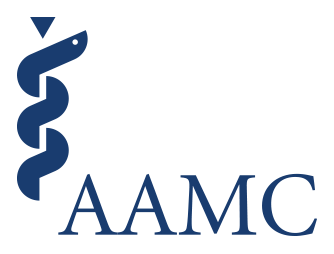 ©AAMC  May not be reproduced without permission
VSLO Advisory Committee
Charged with ensuring the VSLO program is responsive to the needs of the institutions that send and receive medical and public health students for short-term learning opportunities. ​

Petra Bricker, Manager of the Office of Career Services, University of Missouri-Kansas City School of Medicine ​

Gary Chien, MD, Assistant Area Medical Director, Kaiser Permanente Los Angeles Medical Center​

Robert Hyde, MD, Director of Undergraduate Medical Education for Emergency Medicine, Mayo Clinic ​

Wendy Finch, Clinical Career Advisor, Rocky Vista University College of Osteopathic Medicine ​

Carolina Quezada, MD, Assistant Dean of Clinical Education, A.T. Still University School of Osteopathic Medicine

Allison Macerollo, MD, Associate Professor, Wexner Medical Center of The Ohio State University

​Each of the committee members brings a wealth of knowledge and experience from their work in undergraduate and graduate medical education. We are grateful for their commitment to helping us shape the future of the VSLO program.
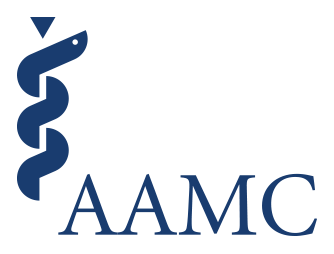 ©AAMC  May not be reproduced without permission
Contact Information
Email: visitingstudents@aamc.org
Website: aamc.org/vslo
Phone: (202) 478-9878
Client Support team hours: 
Monday - Friday 8:00am-6:00pm ET
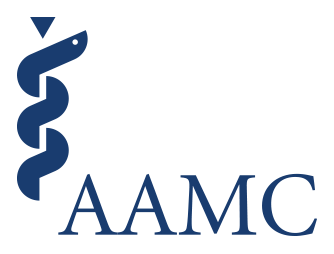 The Use of VSLO by DO Students and Colleges of Osteopathic Medicine
Presenter:
Robin H. Carle	
Senior Director, VSLO Program
Association of American Medical Colleges
Visiting Student Learning Opportunities™ (VSLO®)
[Speaker Notes: nehad]